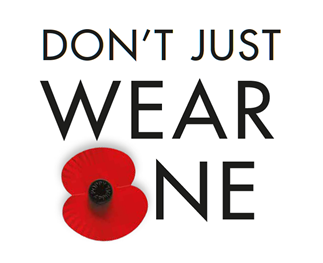 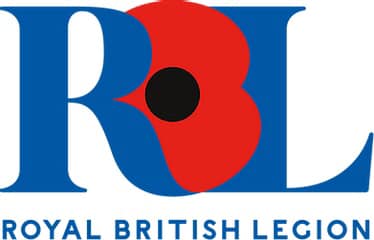 JOIN THE DORCHESTER
BRANCH
Would you like to become a member of the County Town Branch of the RBL? If so, why not come along to our next Dorchester Branch meeting on Thursday 3rd  August 2023 at 7pm, at:

The Dorford Centre, Bridport Road, Dorchester, DT11RR

…and remember, you don’t have to be a past or serving member of the Armed Forces to join.

Alternatively, if you would like to speak to a member of the Branch Committee, please contact me at the email address below.
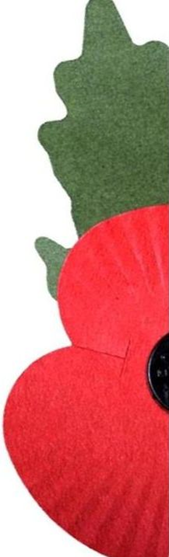 DorchesterDorset.Chairman@RBL.Community
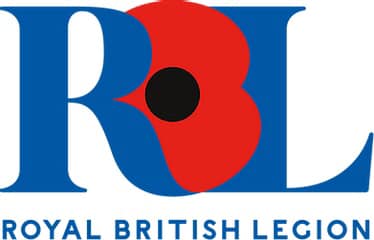